Creative BookletsThe Pedagogy of the Blank Sheet
Dr. Elisabeth Pölzleitner

GIBS: Graz International Bilingual School
and
Institut für Anglistik, Uni Graz
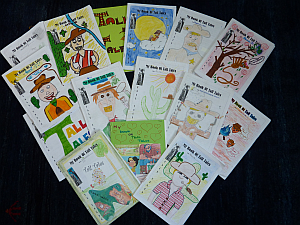 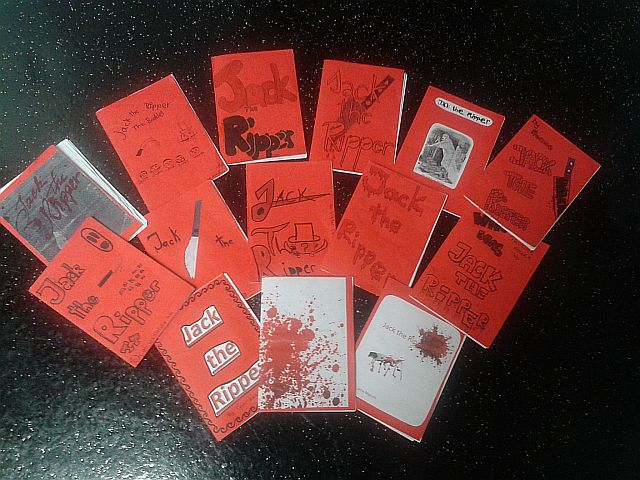 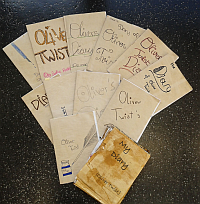 Overview
Framework/ Setting

Task-based Learning and Learner Autonomy

H. and H. Zehnpfennig‘s pedagogy of the blank sheet
Practical Examples
Reading projects for different age-groups
Oral formats of the same idea
Video-presentations
Bookmaking 
Online books (using bookr and Jing)

Exploring learner products
Discussion and questions
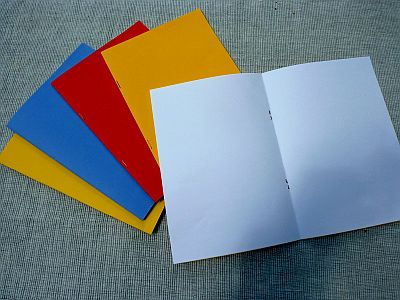 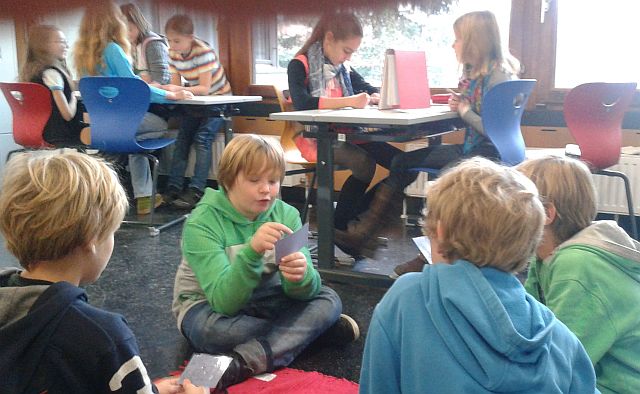 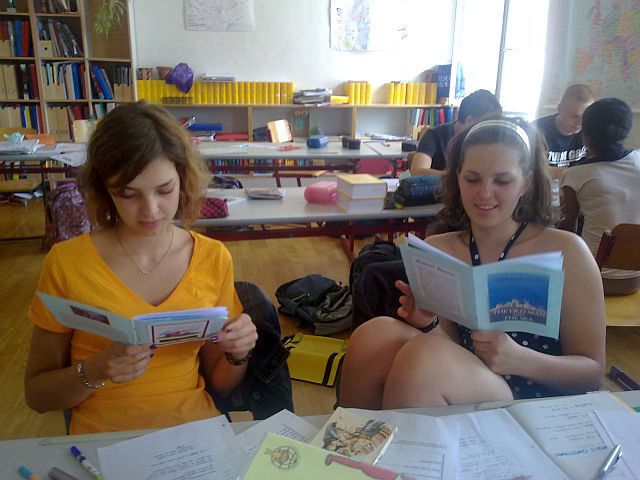 The Setting
Learners at secondary school (ages 10 – 18)
Groupsize: ~25 students in each class
English lessons only (no open learning periods)
Workshops about 90% of the time
No use of textbook
Mainly TBT (task based teaching) (Willis 2007)
Underlying Approach: Task-based Teaching
„A piece of classroom work which involves learners in comprehending, manipulating, producing, or interacting in the target language while their attention is principally focused on meaning rather than form.“ (Nunan 1989)
Guiding questions: (Willis 2007)
Does the activity engage learners‘ interest?
Is there a primary focus on meaning?
Is there an outcome?
Is success judged in terms of outcome?
Is completion a priority?
Does the activity relate to real world activities?
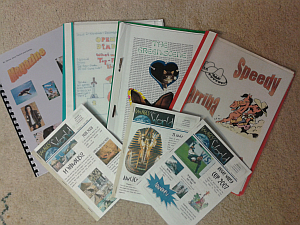 Our Goal: Learner Autonomy
„The autonomous learner is one that constructs knowledge from direct experience, rather than one who responds to someone‘s instruction“ 

„Our job is to create learning opportunities, not to impose a method“ There‘s more than one way to learn a language.“ 
   (Benson 2001)
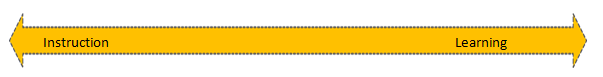 Our Goal: Learner Autonomy
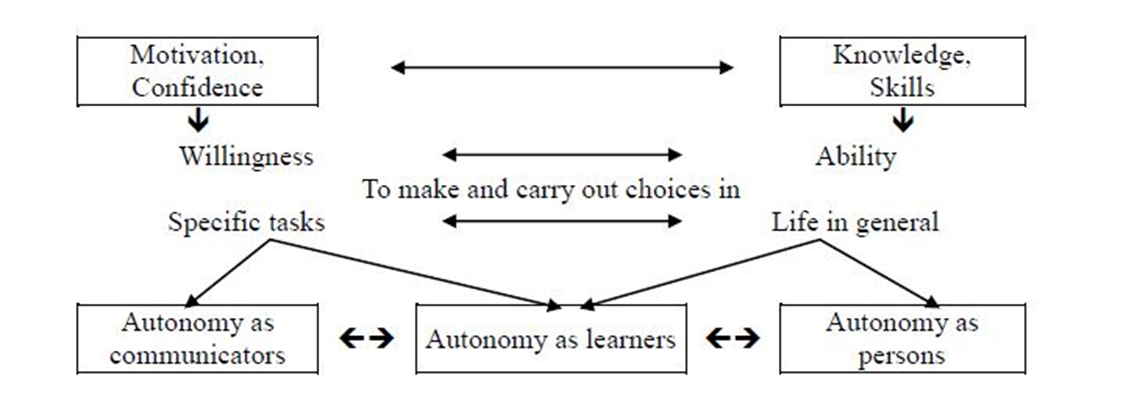 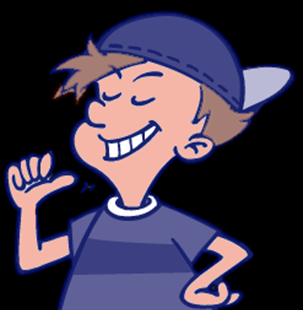 „We can define an autonomous person as one who has an independent capacity to make and carry out the choices which govern his or her actions. 

This capacity depends on 2 main components: ability and willingness.
 
Ability depends on possessing both knowledge about the alternatives from which choices have to be made and the necessary skills for carrying out whatever choices seem most appropriate. 

Willingness depends on having both the motivation and the confidence to take responsibility for the choices required.“ Littlewood W. (1996:428)
Degrees of openness and autonomy
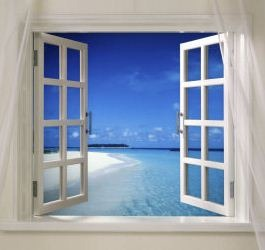 Topics 
Given by teacher
Suggested by the class
Groups choose their own topics
Tasks
Activities given by teacher
e.g.: in workshops only the time and place are open, all tasks must be completed
General framework given: 
e.g.: create a booklet of n pages
present the topic in a 5 minute radio-show
present the topic in a 5 minute video
The pedagogy of the blank sheetHannelore and Helmut Zehnpfennig (2009)
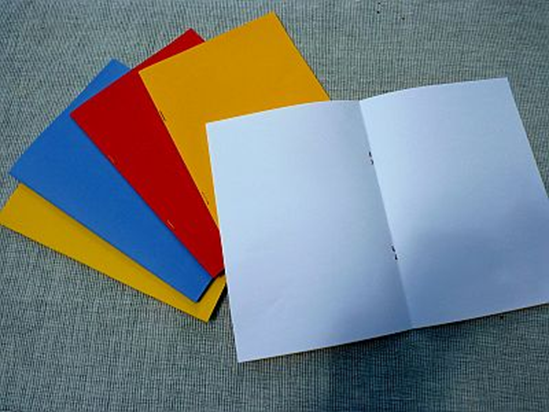 No use of textbooks
Reduction of materials and input
Basic reference materials or online search

The blank sheet: no tasks, no questions, no instructions
Forces learners to actively search for meaning, fosters learner creativity, problem solving and interaction, encourages the construction of meanings and concepts
Reading projects for different age groups
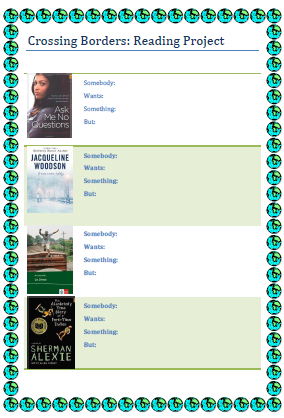 Typical steps

Bookchoosing
Reading stage
Discussion and project-work in groups
Presentation phase: 
Open tasks: written and/or  oral production
Example: Reading project year 3
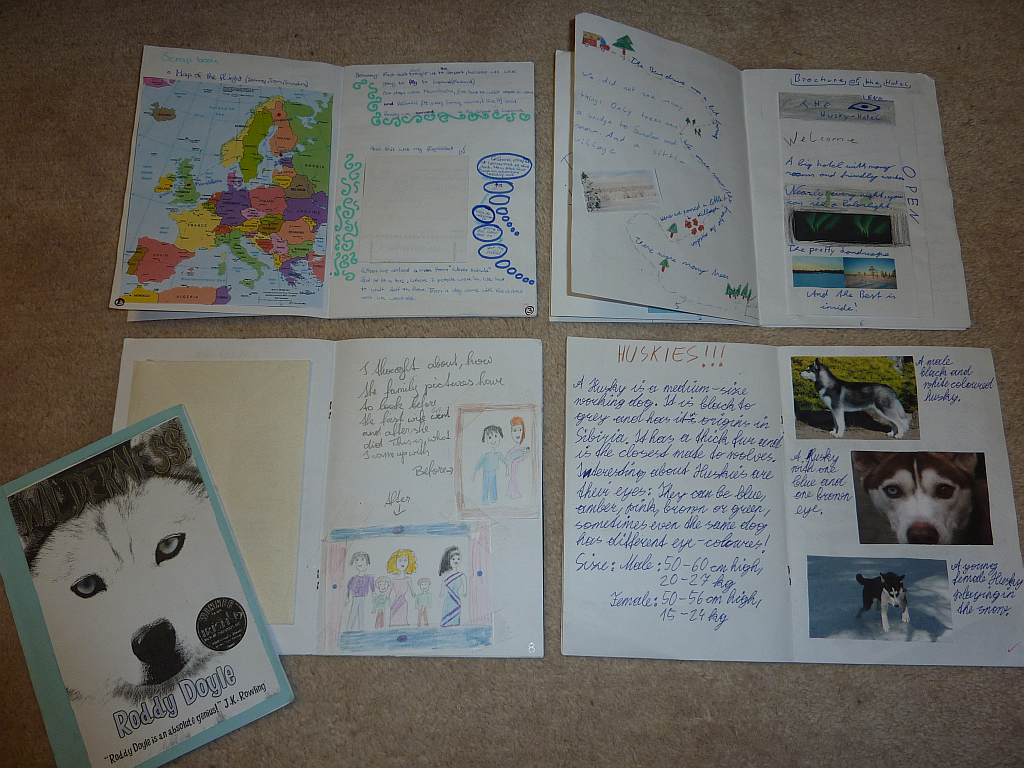 Table of contents
Character portraits
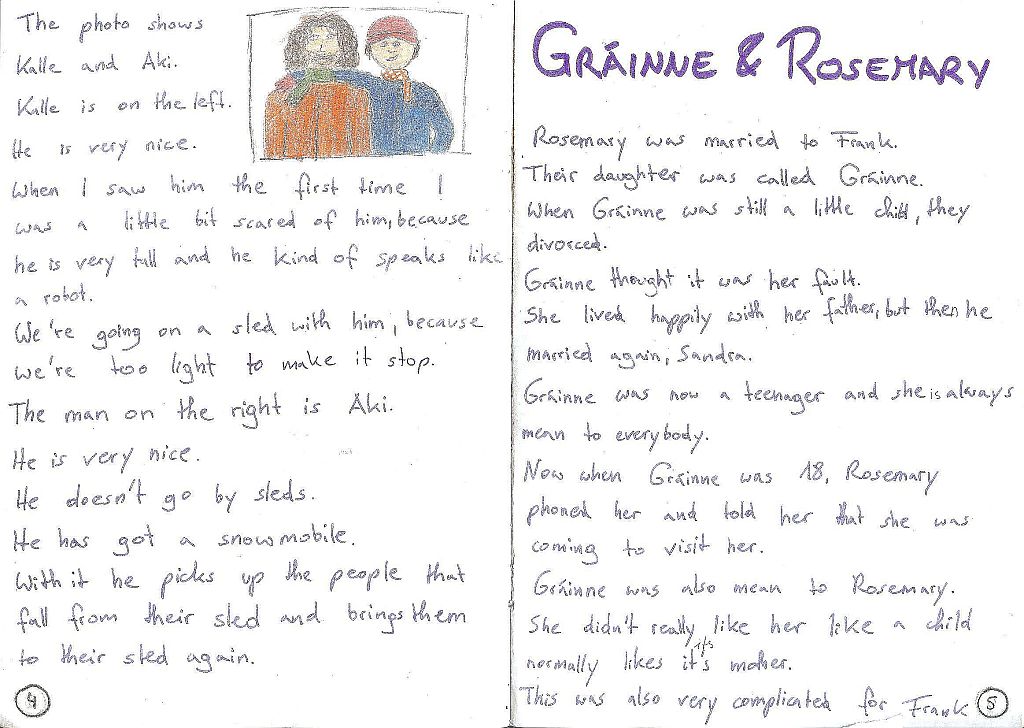 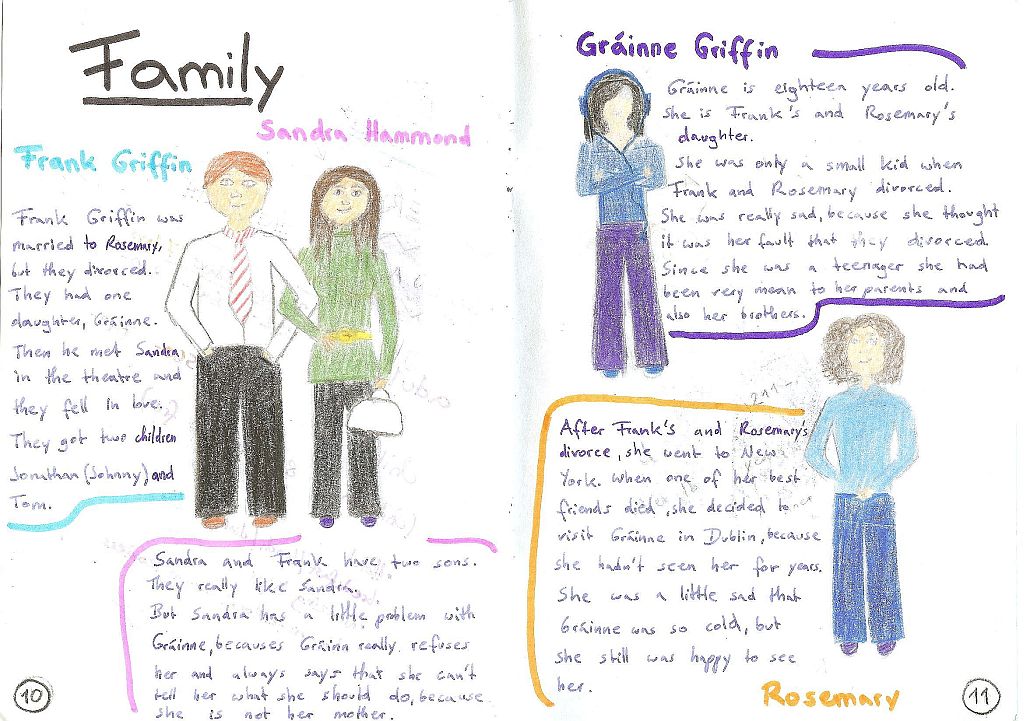 Newspaper articles and ads
Ads and brochures
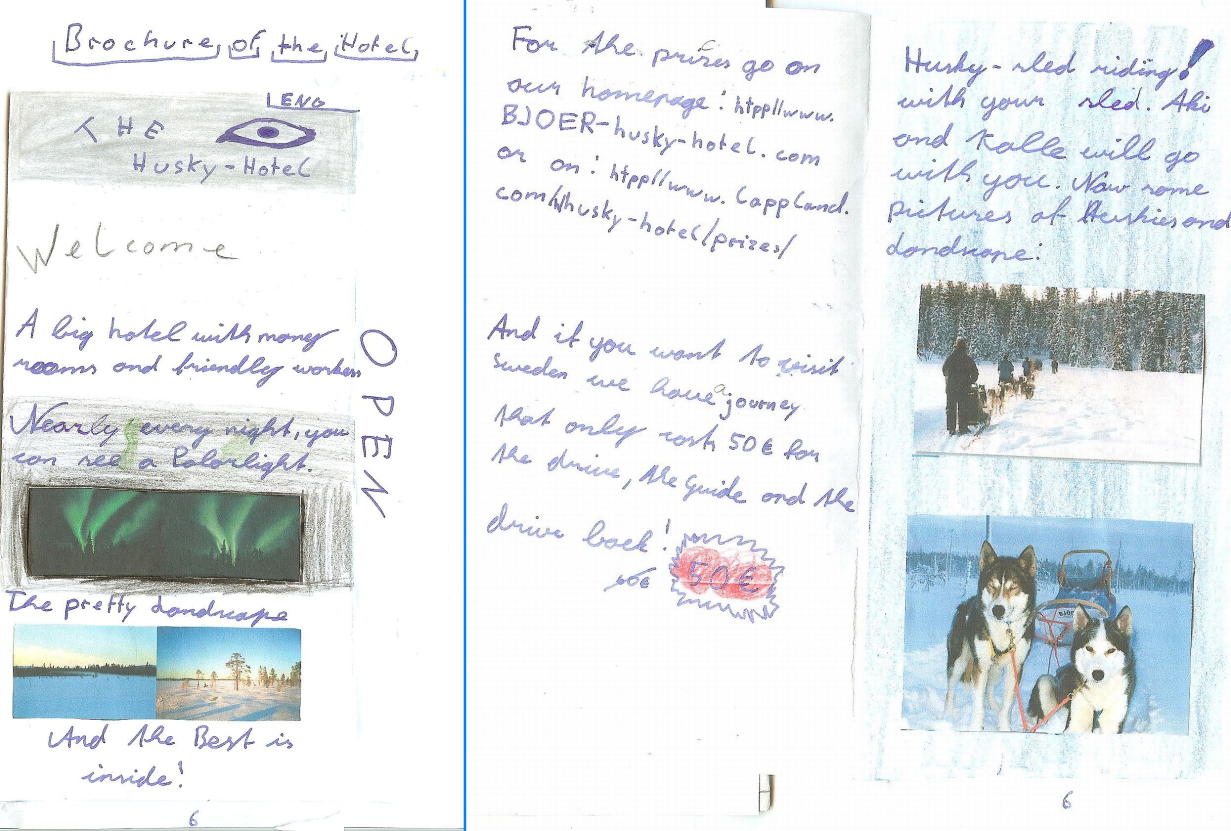 Letters and postcards
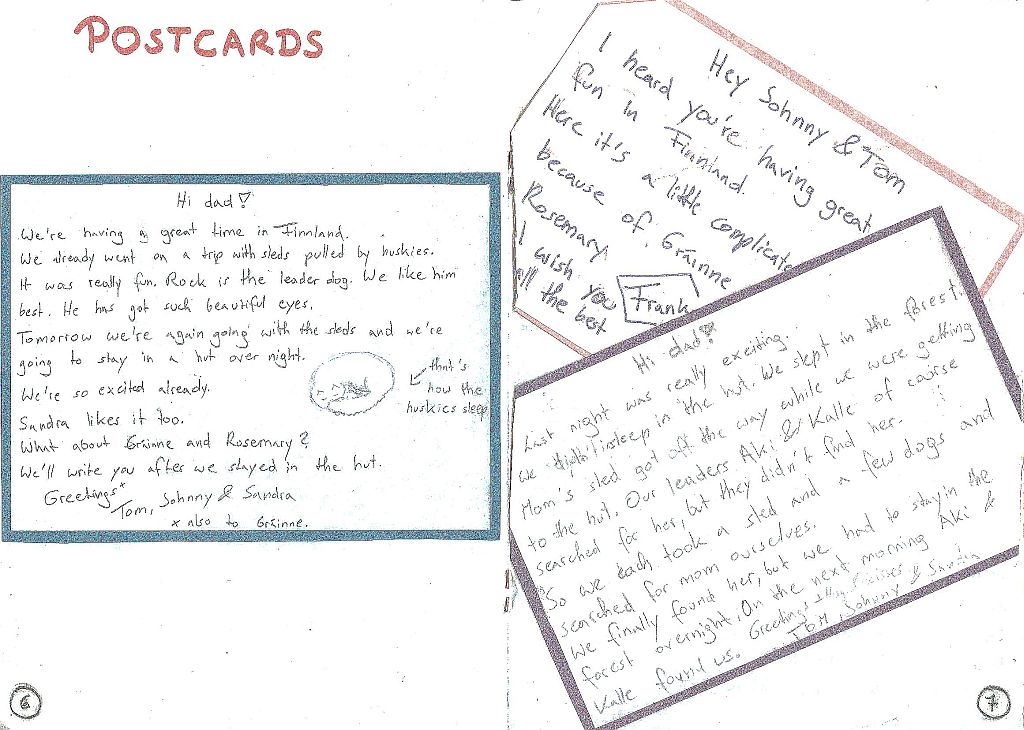 Background information and research
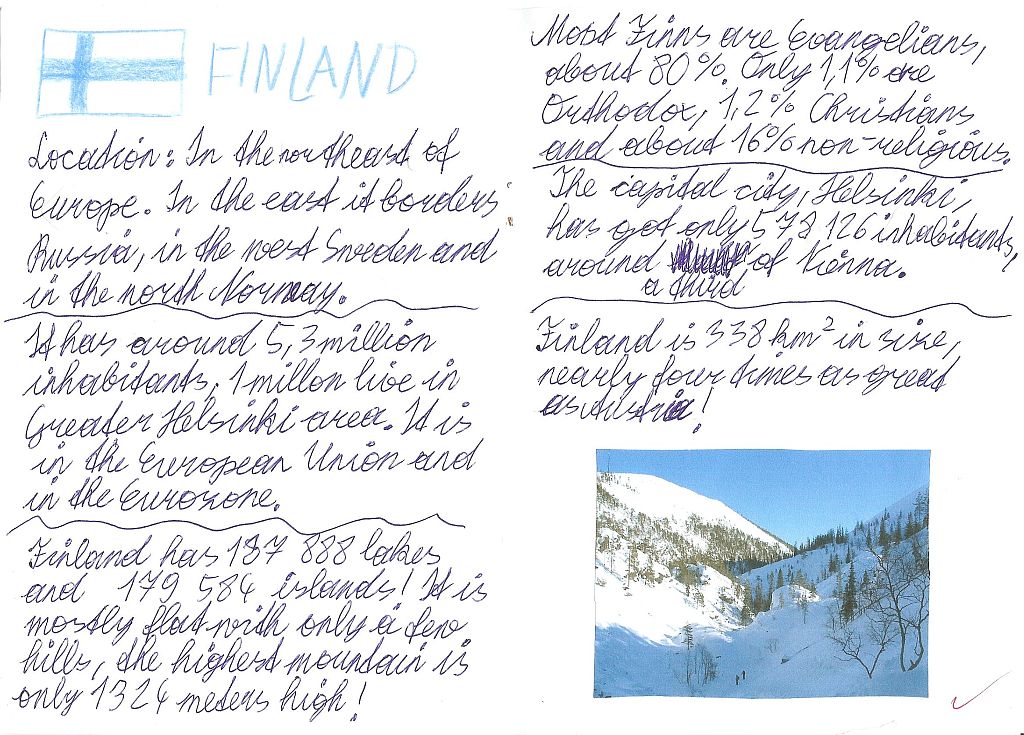 Maps and tavel information
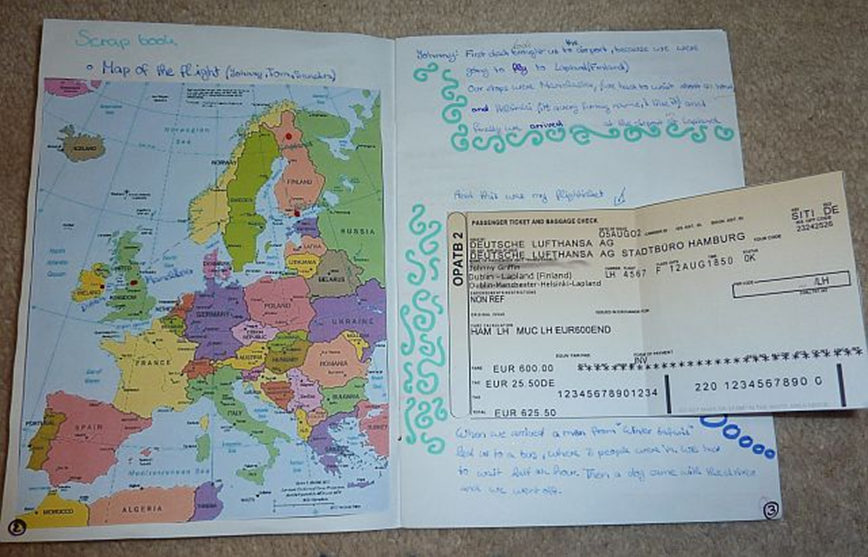 Food and Recipes
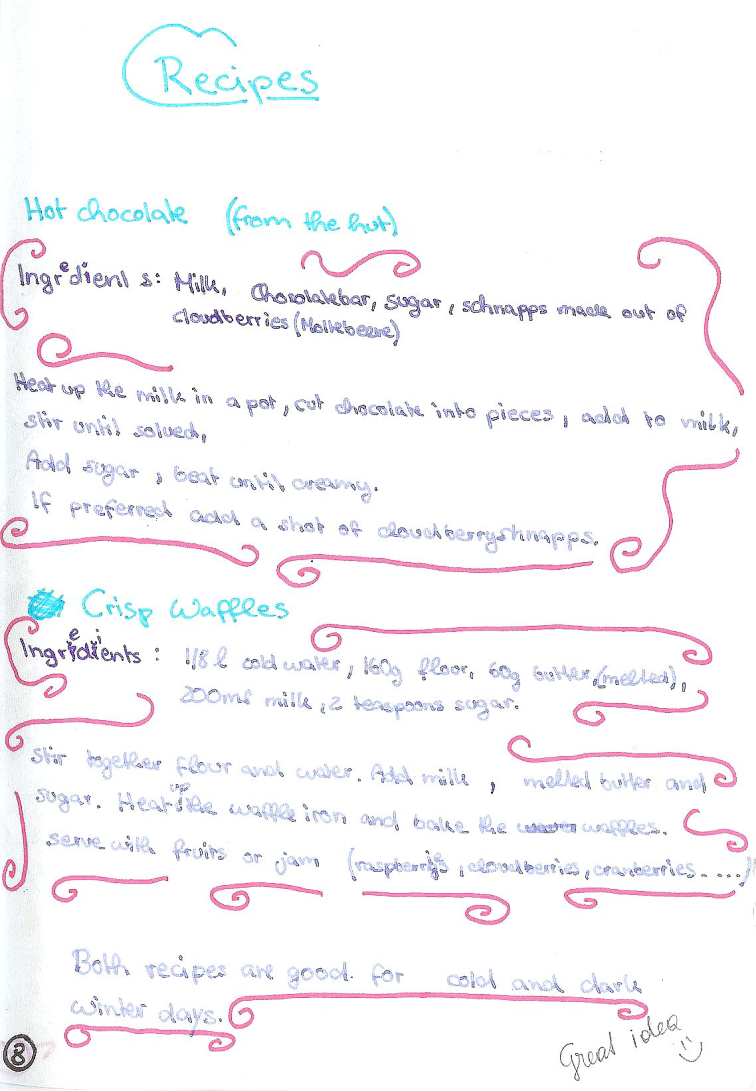 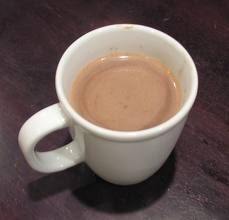 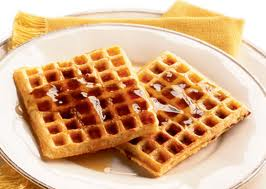 Example year 4: Teens in Trouble
Choice of books

Holes
Stone Cold
Gangsta Rap
Boot Camp
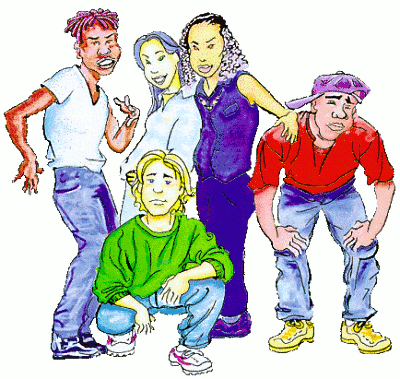 Upper-school Examples
Cover page and letter to the author
Author info and Plot diagram
Character portraits
Quotes and Setting
Newspaper article
Diary entries
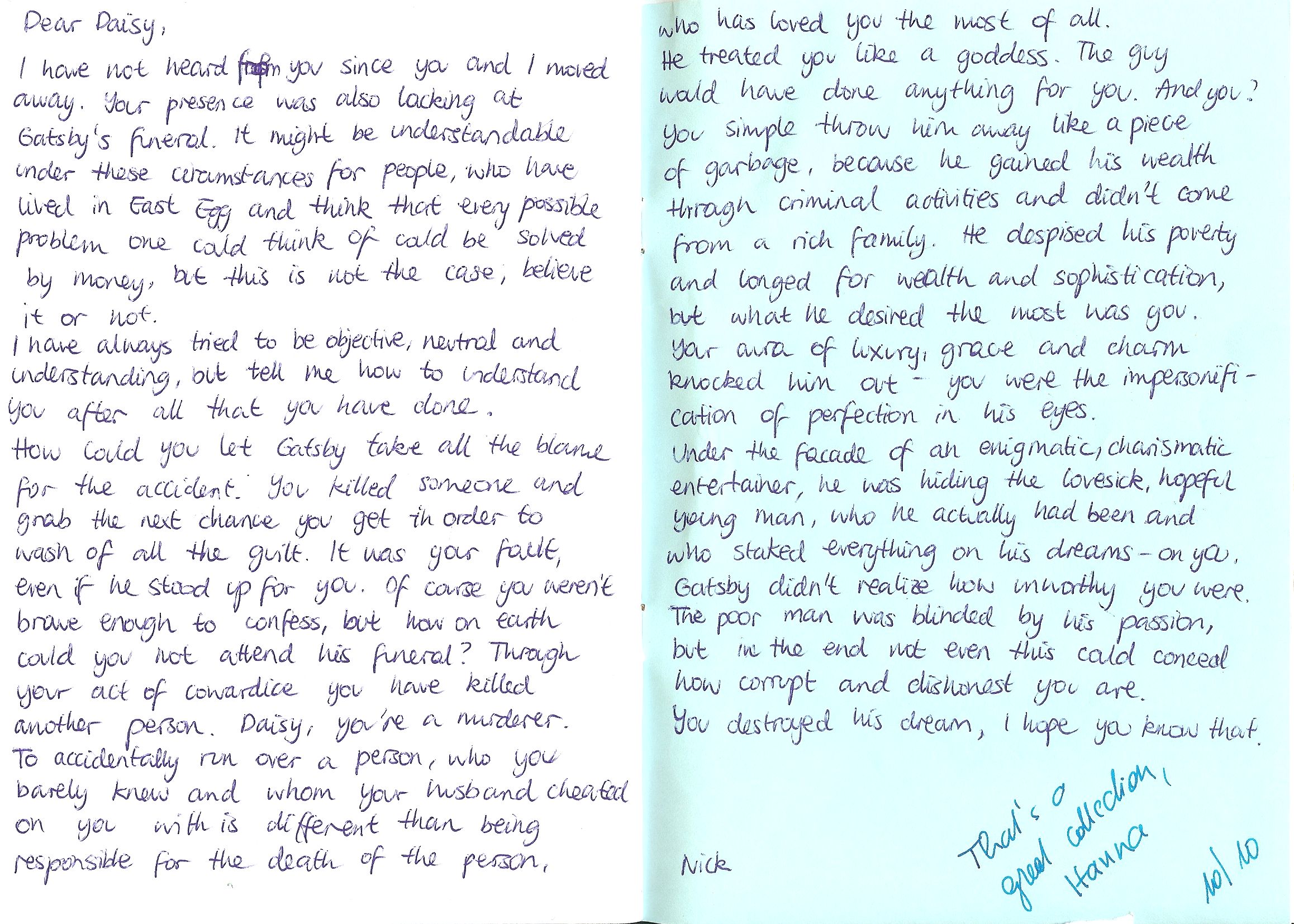 Letter to the author and drawings
If I had been in this place...
Plot diagram (The Pearl)
Drawings
Booklet Browsing
You now have 10 minutes to look at different examples of booklets in detail.





What skills and strategies have the learners used/ practiced in these projects? Make a list.
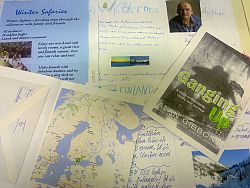 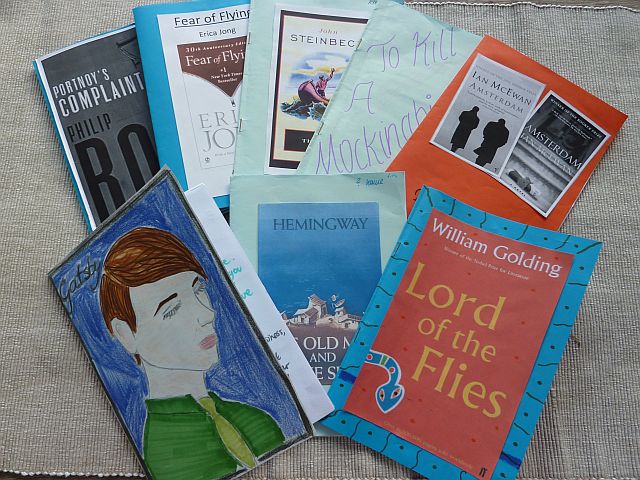 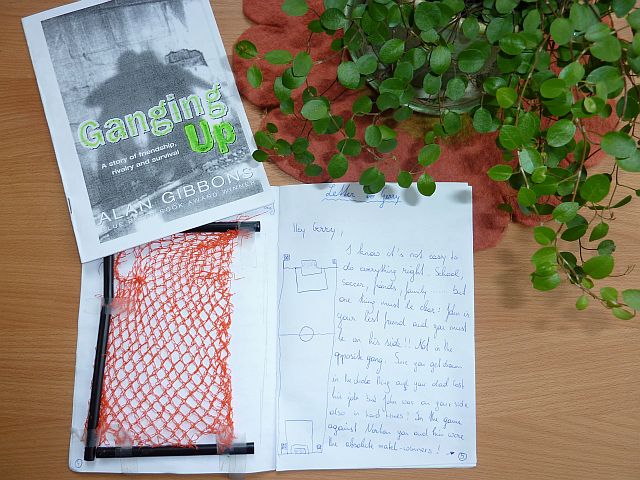 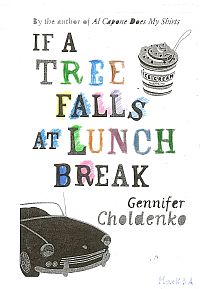 In these projects the learners...
make lots of choices, take decisions
do activities that seem relevant to them 
are actively involved and use the language actively (receptively and productively)
cooperate and communicate with others
manage time and resources
persue personal goals and group goals
are proud of their results
build growth-oriented mindsets
Online Books: Same idea – other media
Beginners: year 1

A book about Guinea pigs
Superman
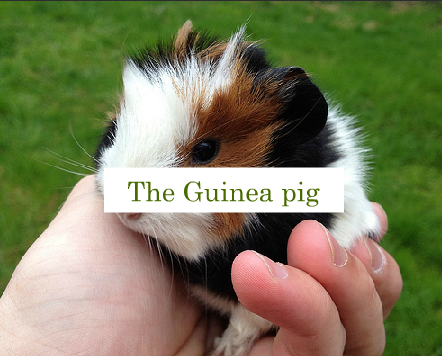 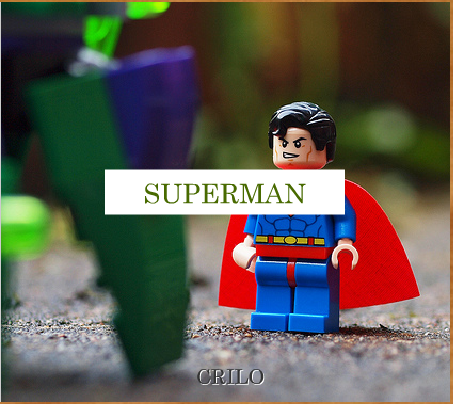 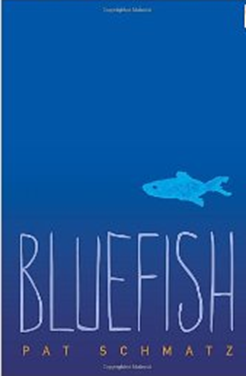 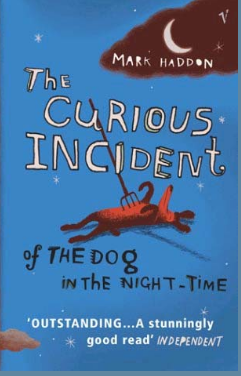 Oral formats of the same idea
Instructions for the learners: 
Show your understanding of  the book using Mybrainshark.com. Do not use any writing.
Examples:
The Curious Incident of the Dog in the Night-time
Example 1: Walking in Christopher‘s shoes
Example 2: A normal schoolday 
Example 3: Walking in someone else‘s shoes
The Man Who Loved Clowns
Freak the Mighty
Bluefish
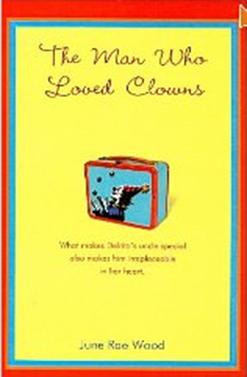 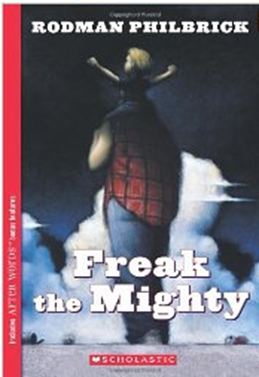 Levels of Learner Autonomy: Where are we?
The End
Thank you for your attention.

For more ideas and examples visit
http://epep.at
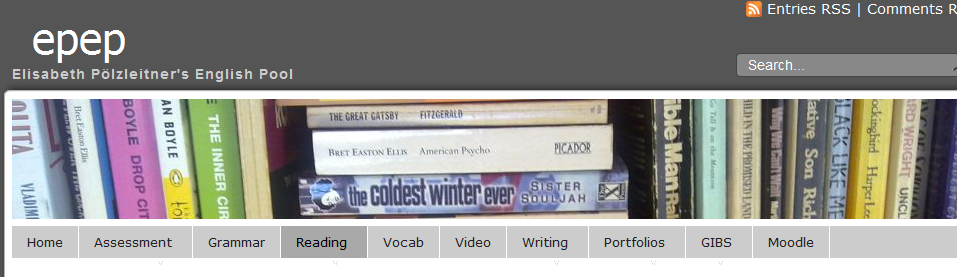 References
Benson, P. (2001). Teaching and Researching Autonomy in Language Learning, Harlow: Pearson Education
Littlewood, W. (1996). "Autonomy”: an anatomy and a framework. System, 24/4, 427-435. Quoted from: http://www.finchpark.com/afe/l.html, 19.05.2012
Nunan, D. (1997). Designing and adapting materials to encourage learner autonomy. In P. Benson, & P. Voller. Autonomy and Independence in Language Learning. Harlow: Longman, 192 - 203.
Willis, D. and Willis J. 2007. Doing Task-based Teaching, Oxford: Oxford Handbooks for Language Teachers
Zehnpfenning, H. und Zehnpfenning H. 2008. online: http://www.zeugner.at/files/nachlese/010909/Go_OffUnt_Didaktik_des_weissen_Blattes.pdf
The End
Thank you for your attention.

For more ideas and examples visit
http://epep.at
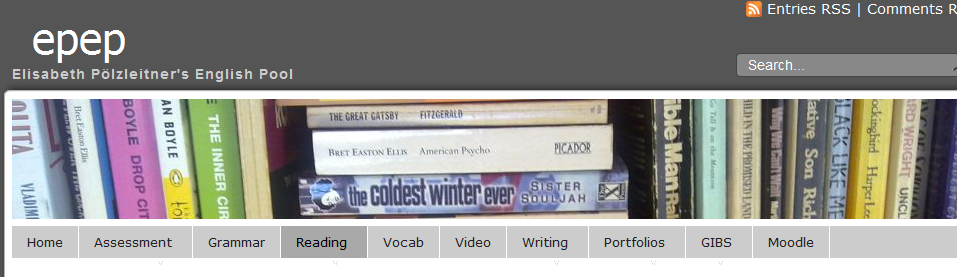